1
WS一式【事前・現地・事後・ふりかえり】
尾瀬ネイチャーラーニング（中学校用）
氏名（　　　　　　　　　　　）
尾瀬ネイチャーラーニングについて
「持続可能な尾瀬」×「自分の興味・関心」探究
狙い
✓　自分の興味・関心を明らかにする
✓　尾瀬と自己（興味・関心）の関わりを見出して持続可能性を考える
アウトプット
「自分の興味・関心から、尾瀬の課題解決や価値創出につながるアイディア」を表現する
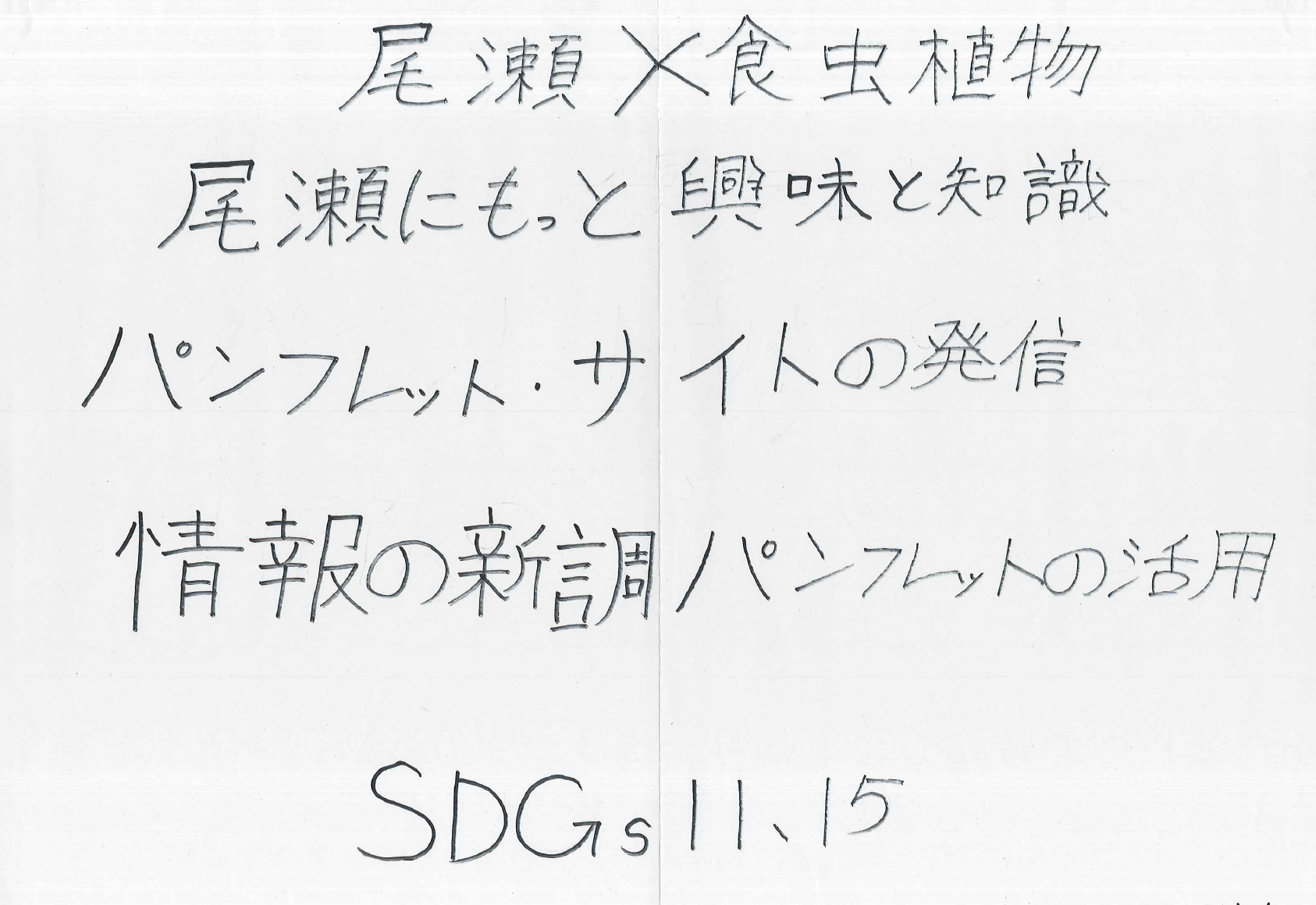 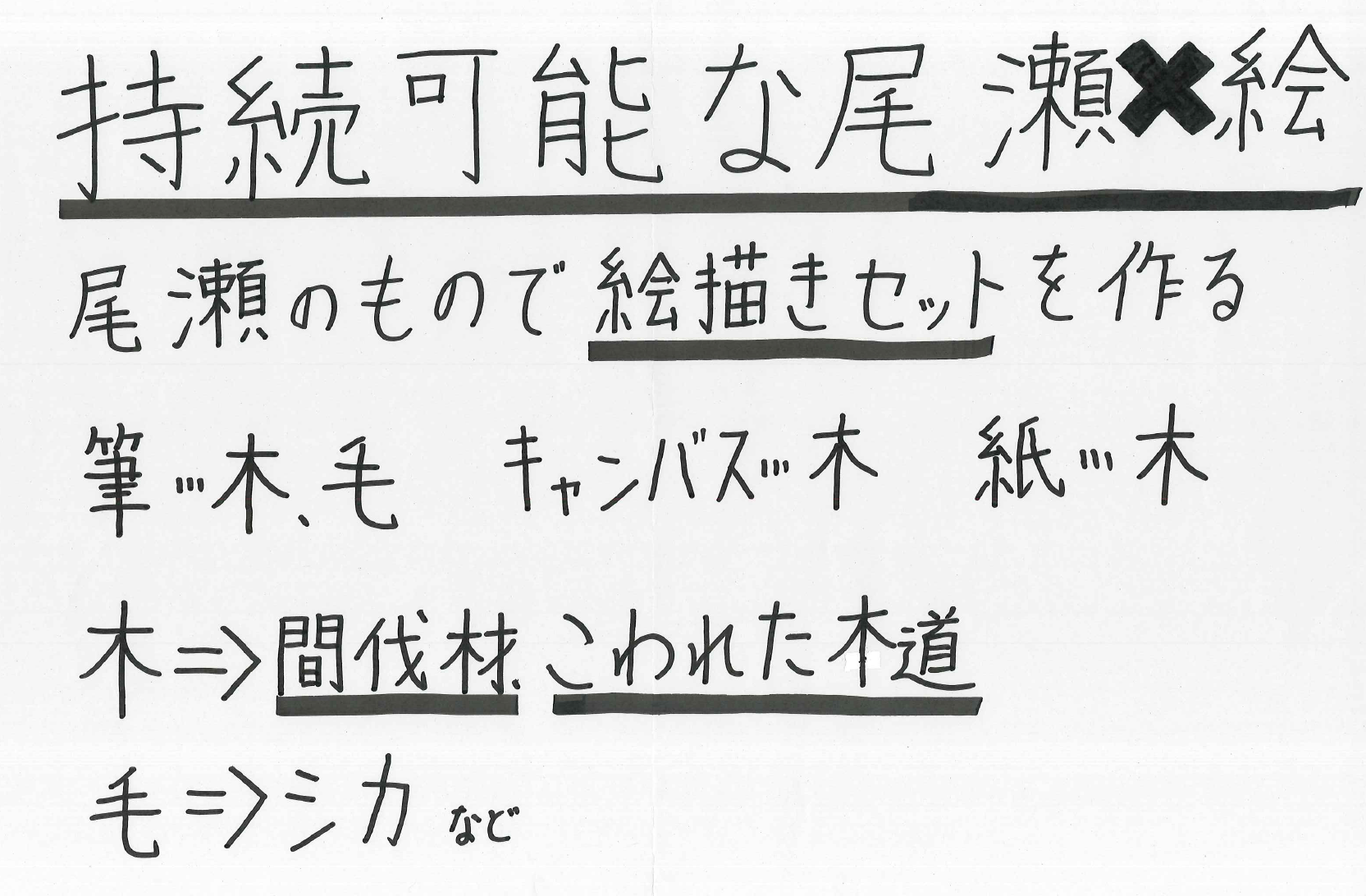 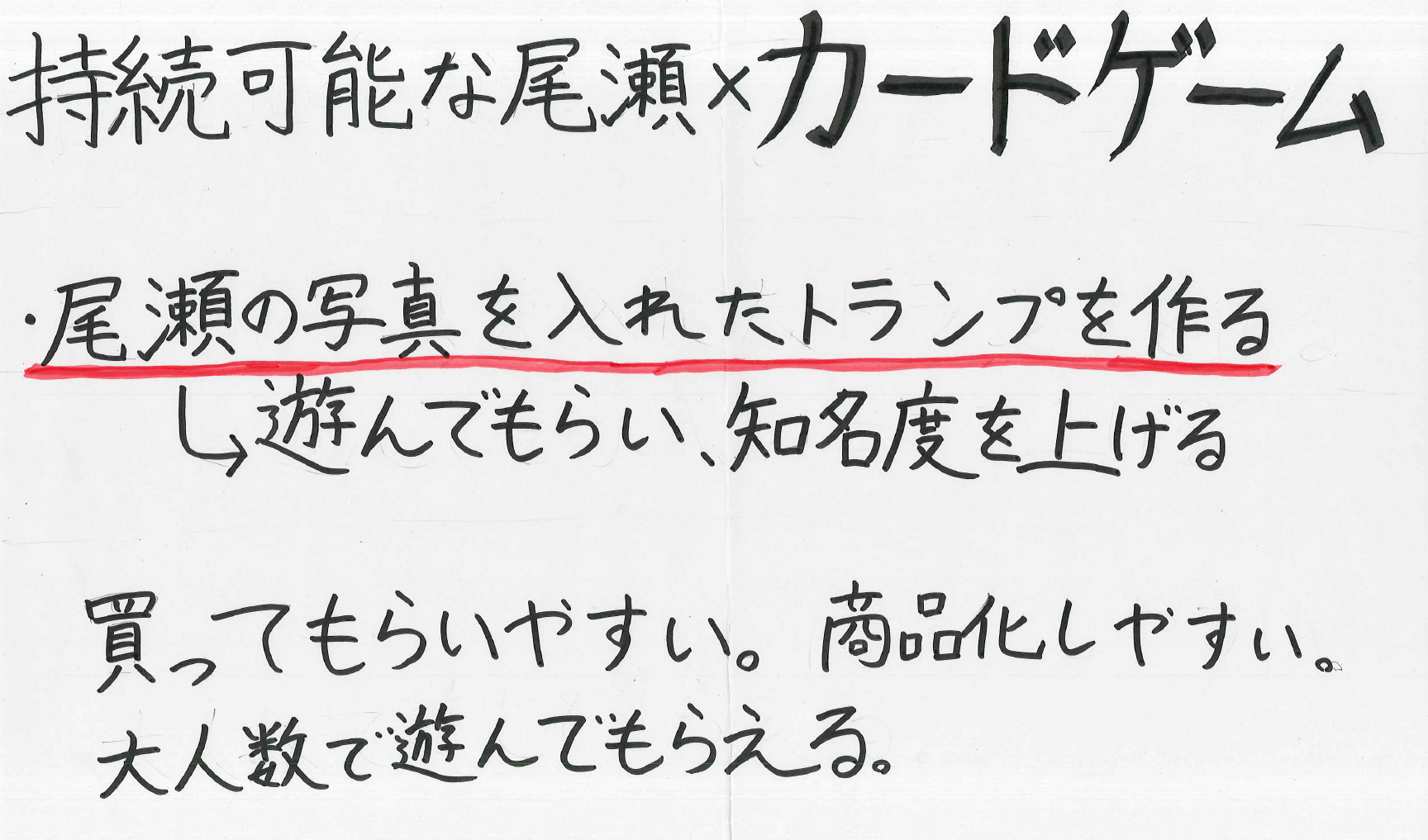 ※イメージ：これまで尾瀬ネイチャーラーニングで取り組んだ中学生が表現してくれたものです。
■自分の興味・関心を発見してみよう
②書き出したものから、１～５の順位をつけてみよう
①自由に書きだしてみよう
2
■持続可能な尾瀬の見方を知る
現在の尾瀬をイメージするために、本やインターネット検索などを通じて、調べてみよう。
以下の４つの見方を意識しながら、それぞれ調べてみると、よりイメージが広がります。
■自分と尾瀬を関連づけてみる
インターネットを活用して、自分と尾瀬を関連づけてみよう。調べる時には、「〇〇（自分の興味・関心）　尾瀬」と検索してみて、出てきた事例をメモしてみよう。もしインターネット上に関連情報が出てこない場合は、自分の頭で「こんな風につながりそうかな？」と思いついたものをメモしておこう。
3
■現地メモ
実際に散策してみて、気づいたことをメモしておこう。その際、目に映ったものだけではなく、それ以外の五感（聴・嗅・味・触）で感じたものもメモしていきましょう。
■ふりかえり　なるべく早い段階で振り返っておこう。
4
■アイディアを出す
尾瀬の「課題」を解決したり、「よさ」を伝えていくためのアイディアを考えていこう。
事前学習で行った「自分の興味・関心」を１つ選んで、尾瀬とかけあわせるアイディアを出してみよう。
「持続可能な尾瀬」と「自分の興味・関心」をかけあわせたら、どんなことができそう？
これまでの学習をもとしながら、想像力を働かせて、自由にたくさん考えてみよう。不正解はありません！
■アイディアを整理する
自分が考えたアイディアを「テーマ・理由」「アイディア」「まとめ」の項目で整理してみよう。
5
■発表してみよう
グループ等で、互いのアイディアを発表し合いましょう。
その際、以下の表を活用しながら聴き合いましょう。
■振り返る
尾瀬ネイチャーラーニングの学習、大変おつかれさまでした。
全体を通した振り返りをして、普段の生活につなげていきましょう。
この学習で成長したと思えることについて、すべてチェックをいれましょう（複数あり）
自由に感想や学んだことを振り返ろう